ХИМИЯ
9 КЛАСС
ТЕМА 
Жёсткость воды 
и способы её смягчения.
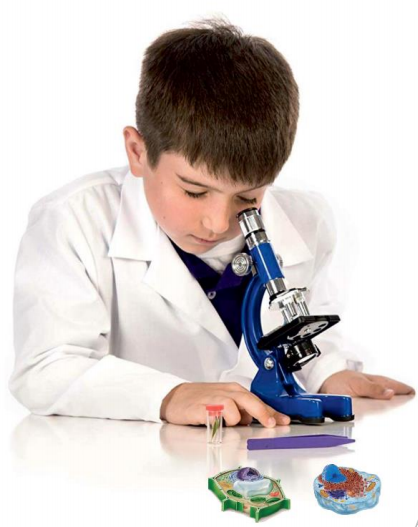 ПЛАН УРОКА
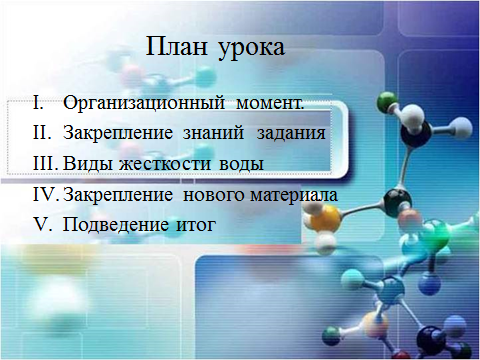 ЗАКРЕПЛЕНИЕ ЗНАНИЙ
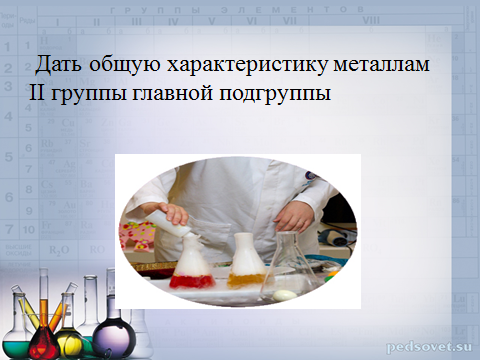 ЗАКРЕПЛЕНИЕ ЗНАНИЙ
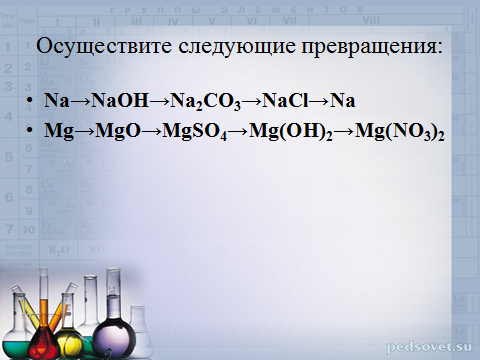 ЖЕСТКОСТЬ ВОДЫ
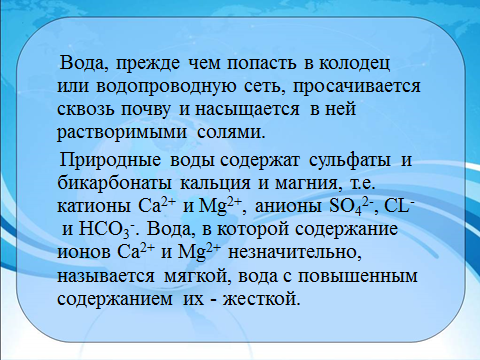 ЖЕСТКОСТЬ ВОДЫ
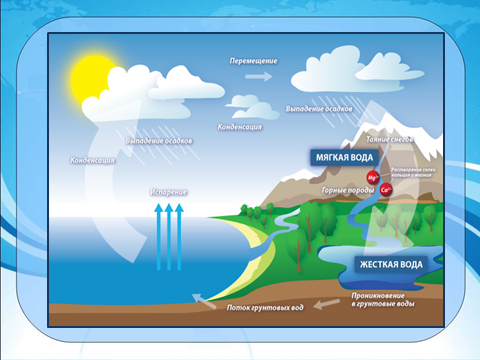 Насколько «жестка» жесткая вода?
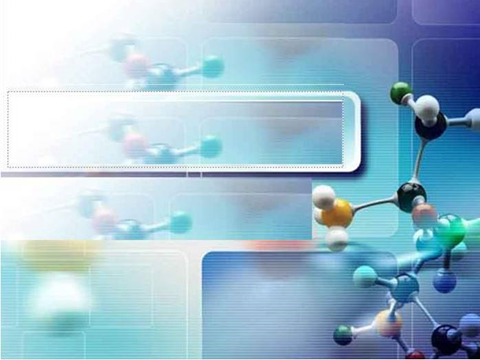 Вода, содержащая ионы кальция и магния, называется жёсткой.  Накипь на стенках нагревательных котлов, отложения солей на бытовой технике, и т.д. - все это показатели жесткой воды. Жесткая вода мало пригодна для стирки. Накипь на нагревателях стиральных машин выводит их из строя, катионы Ca2+ и Mg2+ реагируют с жирными кислотами мыла, образуя малорастворимые соли, которые создают пленки и осадки, в итоге снижая качество стирки. В настоящее время известна взаимосвязь жесткости воды и образования камней в почках. При большом содержании ионов магния, вода горьковата на вкус и оказывает послабляющее действие на кишечник.
ЖЕСТКАЯ ВОДА
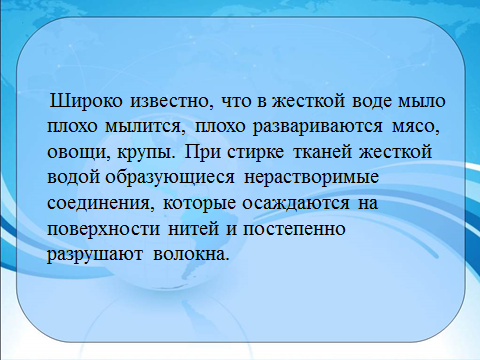 ЖЕСТКАЯ ВОДА
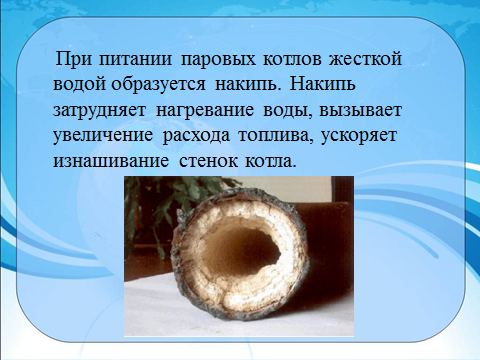 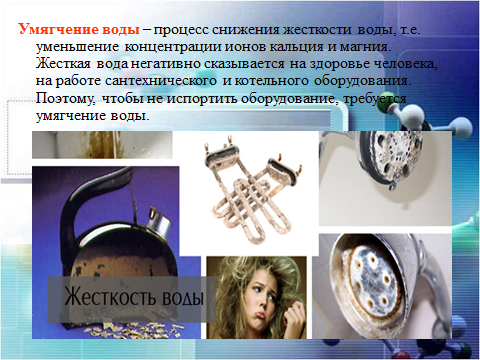 ХИМИЯ ЖЕСТКОСТИ
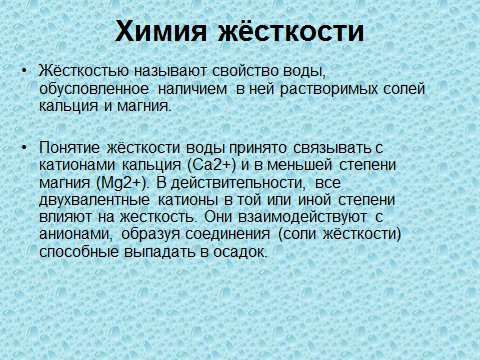 ВИДА ЖЕСТКОСТИ
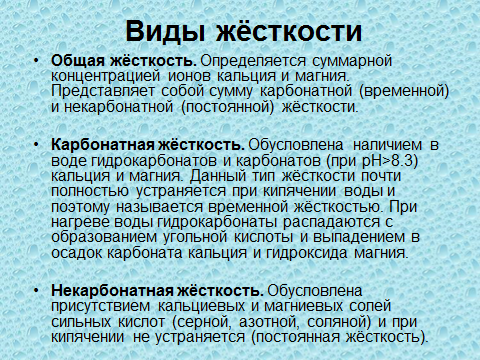 ЖЕСТКОСТЬ ВОДЫ
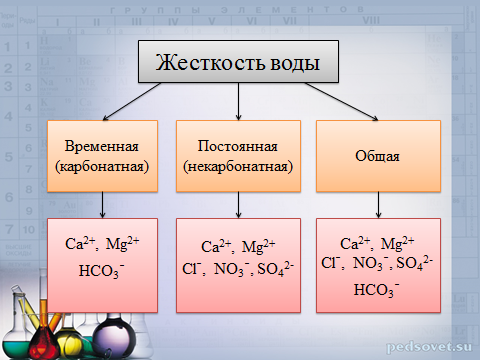 ЖЕСТКОСТЬ ВОДЫ
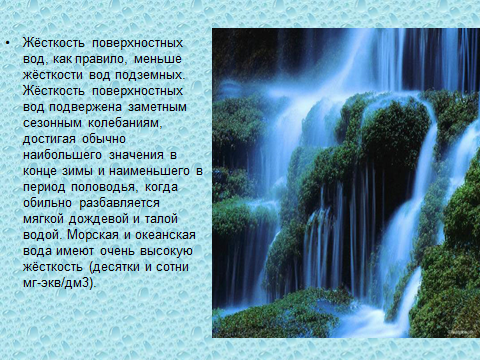 ЖЕСТКОСТЬ ВОДЫ
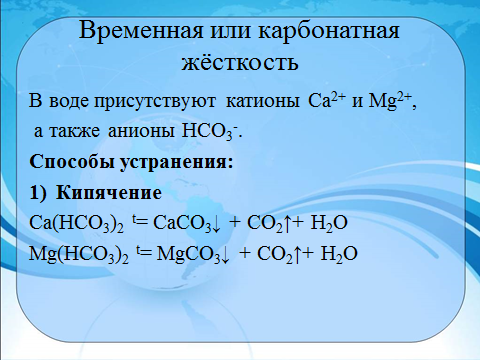 ЖЕСТКОСТЬ ВОДЫ
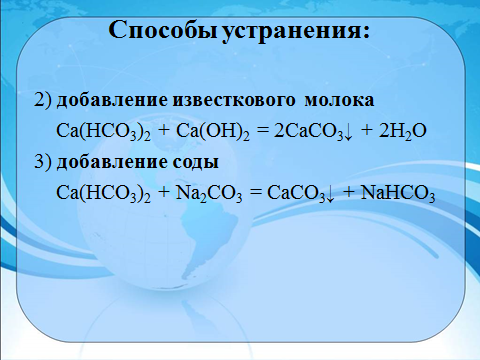 ЖЕСТКОСТЬ ВОДЫ
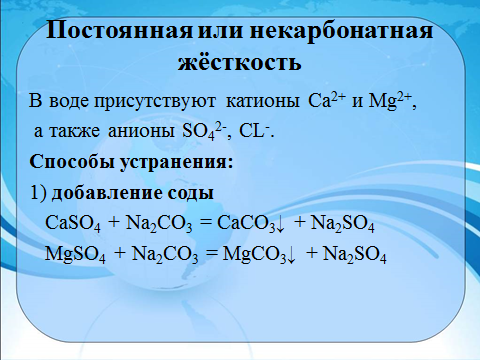 ЖЕСТКОСТЬ ВОДЫ
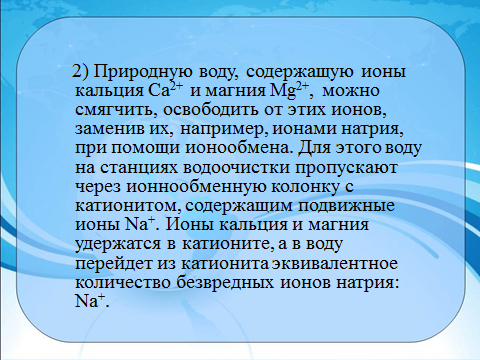 ЖЕСТКОСТЬ ВОДЫ
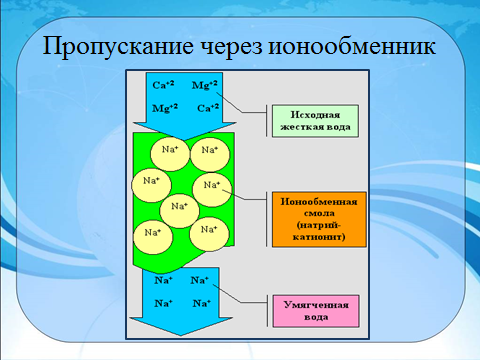 ЖЕСТКОСТЬ ВОДЫ
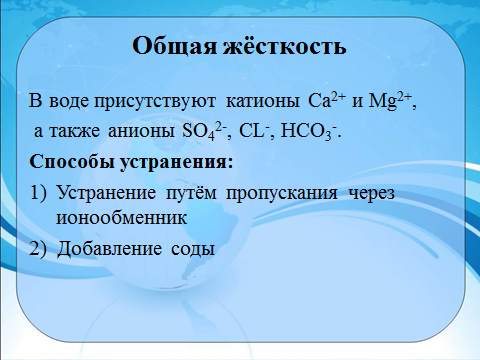 ЖЕСТКОСТЬ ВОДЫ
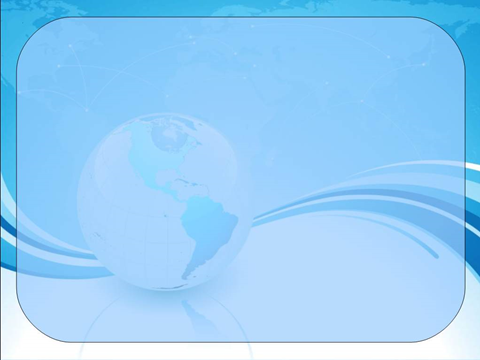 добавлением ортофосфата натрия: 
  3MgSO4 + 2Na3PO4 = Mg3(PO4)2↓ + 3Na2SO4

	Полностью очистить воду от солей можно методом перегонки (дистилляцией)
Повышенная жесткость воды негативно сказывается на здоровье человека при умывании. Соли жесткости взаимодействуют с моющими веществами и образуют нерастворимые шлаки. Эти шлаки высыхают и остаются в виде микроскопической корки на кожном и волосяном покрове человека. Разрушается естественная жировая пленка кожного и волосяного покрова человека, забиваются поры, появляется сухость, шелушение, перхоть. Признак повышенной жесткости воды – скрип чисто вымытой кожи и волос. Чувство повышенной мылкости, признак того, что защитная пленка на коже невредима, и жесткость воды небольшая. Поэтому косметологи советуют умываться дождевой или талой водой. С точки зрения применения воды для питьевых нужд, ее приемлемость по степени жесткости может существенно варьироваться в зависимости от местных условий. Высокая жесткость ухудшает органолептические свойства воды, придавая ей горьковатый вкус и оказывая отрицательное действие на органы пищеварения. Кроме того, при взаимодействии солей жесткости с моющими веществами происходит образование "мыльных шлаков" в виде пены, она после высыхания остается в виде налета на сантехнике, белье, человеческой коже, на волосах.
ЖЕСТКОСТЬ ВОДЫ
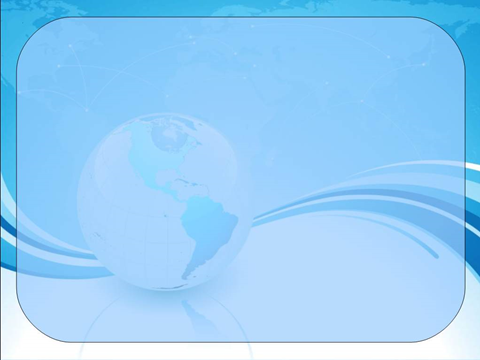 ОТРИЦАТЕЛЬНОЕ ВЛИЯНИЕ ЖЕСТКОЙ ВОДЫ
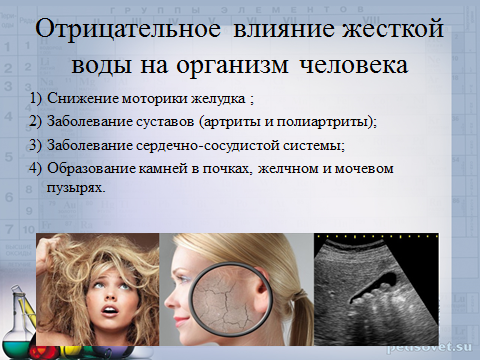 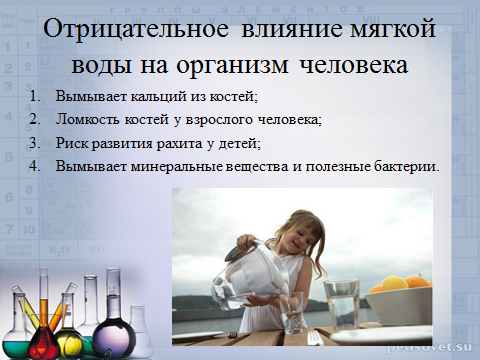 ЖЕСТКОСТЬ ВОДЫ
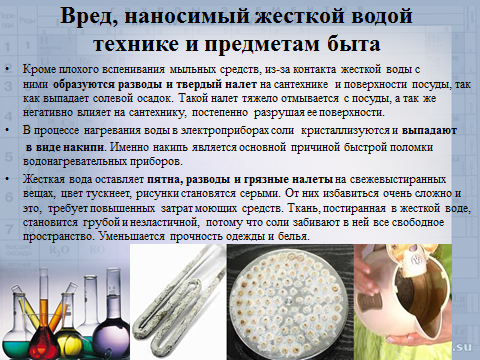 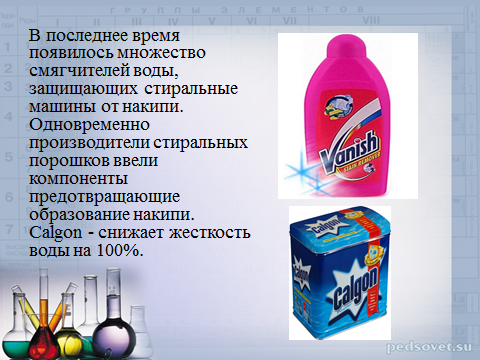 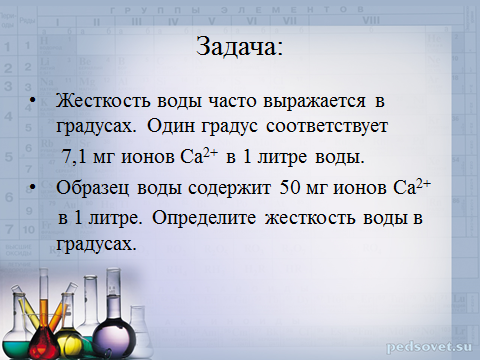 ЗАКРЕПЛЕНИЕ ЗНАНИЙ
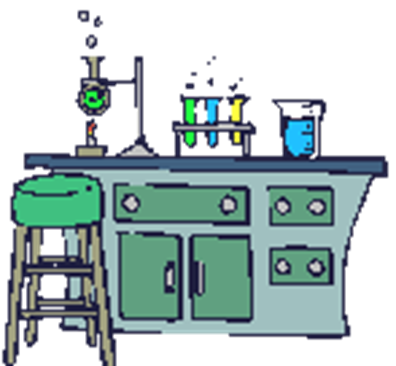 ПРОЧИТАТЬ ПАРАГРАФ №24 

ОТВЕТИТЬ НА ВОПРОСЫ №1-2
НА СТРАНИЦЕ 121